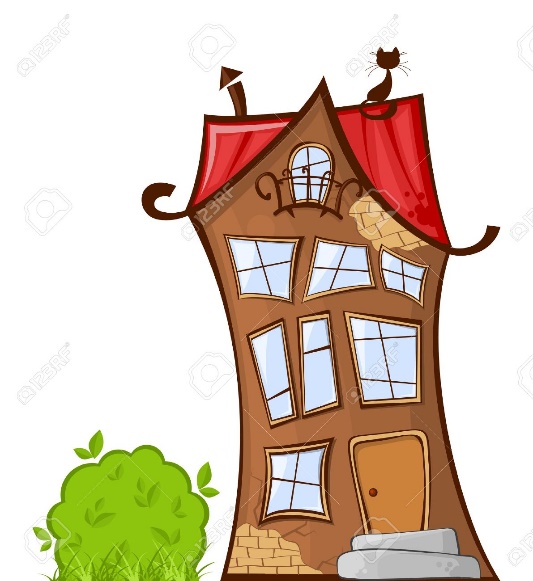 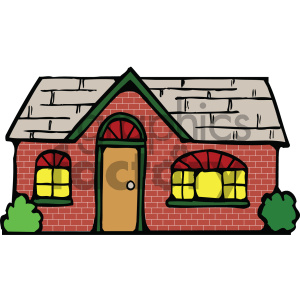 Ma Maison
Décris ta maison
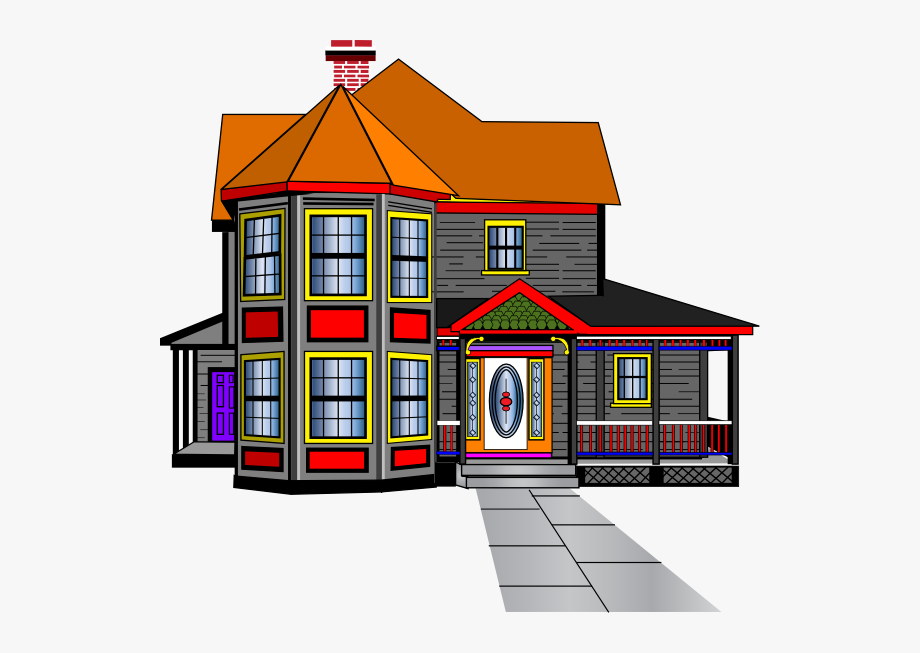 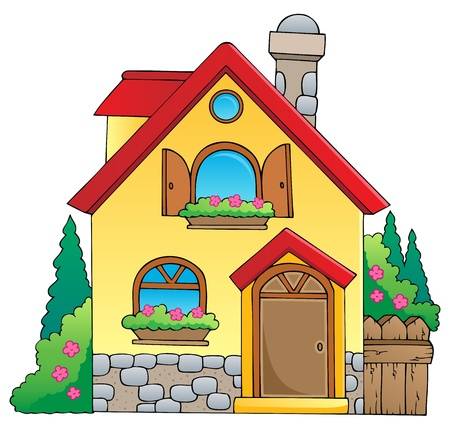 Décris ta maison
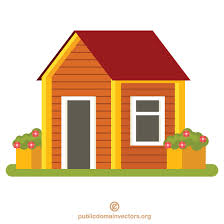 J’habite dans une petite maison.
Décris ta maison
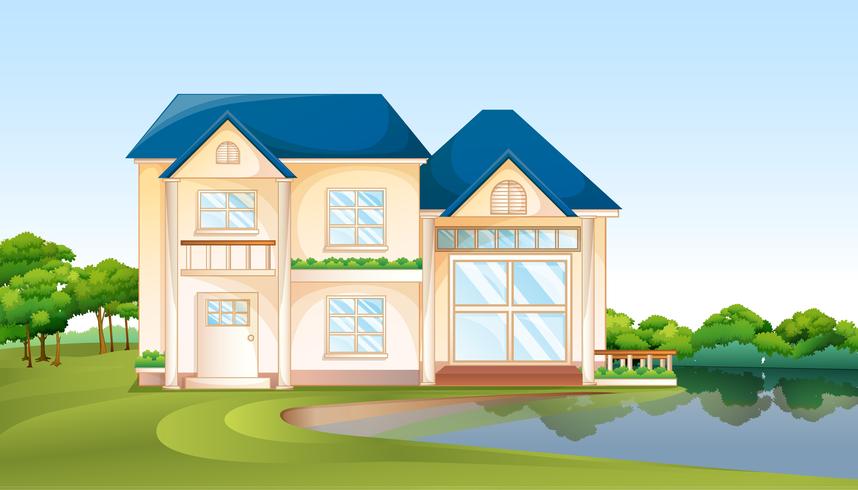 J’habite dans une grande maison
Décris ta maison
J’habite dans une maison jumelle
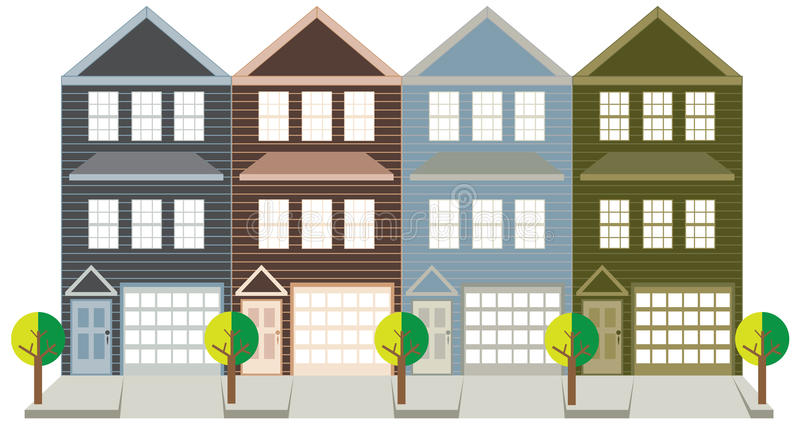 Décris ta maison
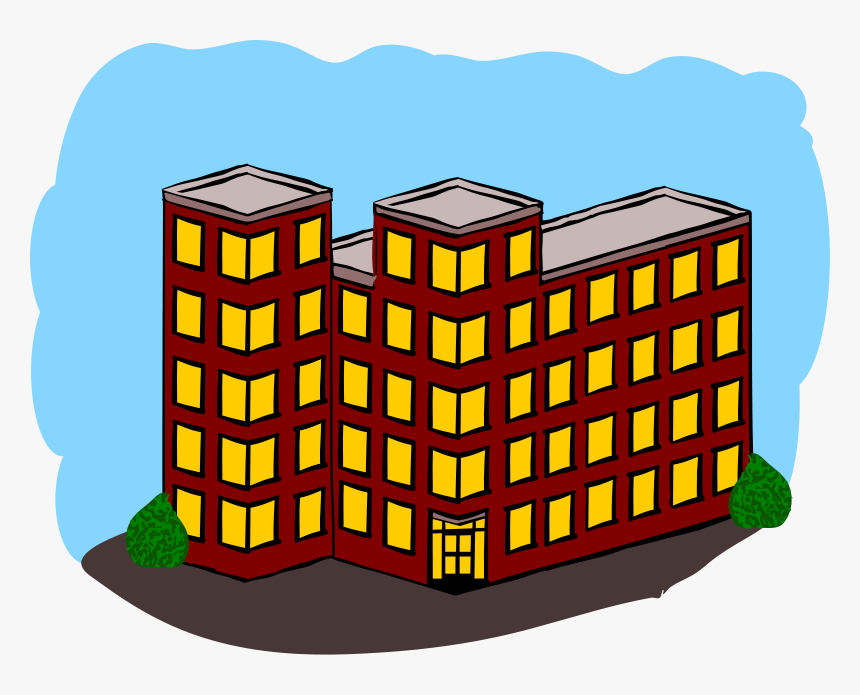 J’habite dans un appartement
Décris ta maison
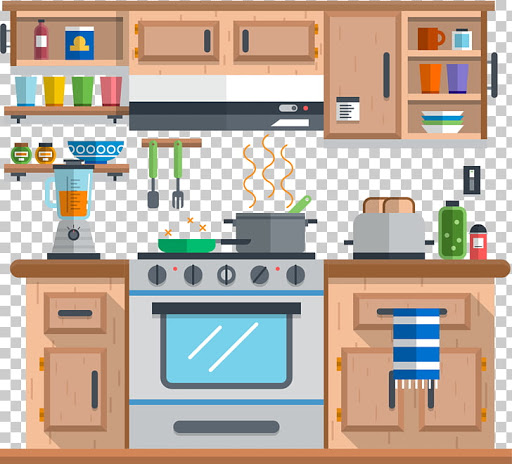 Dans ma maison il y a…             
In my house there is…




								
									une cuisine

Dans ma maison, il y a une cuisine.
Décris ta maison
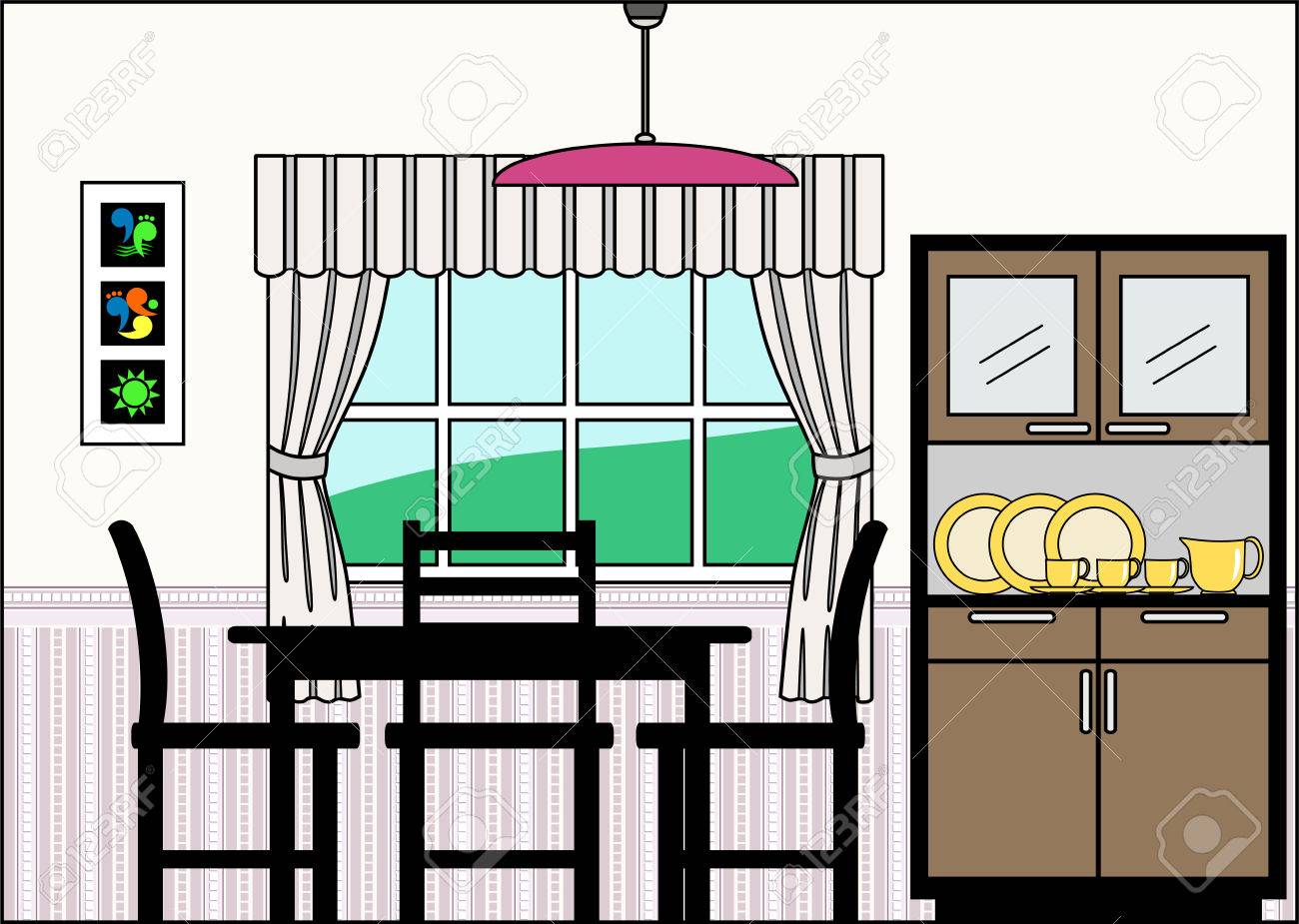 Dans ma maison il y a 





								une salle à manger
Décris ta maison
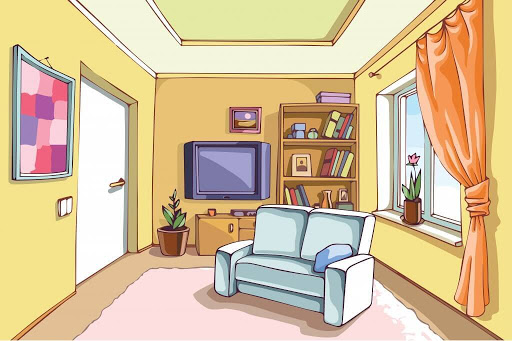 Dans ma maison il y a





								un salon
Décris ta maison
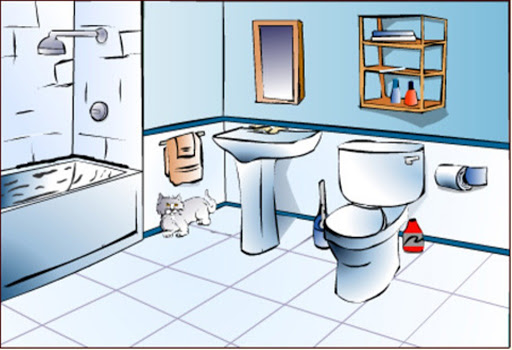 Dans ma maison il y a




								une salle de bains
Décris ta maison
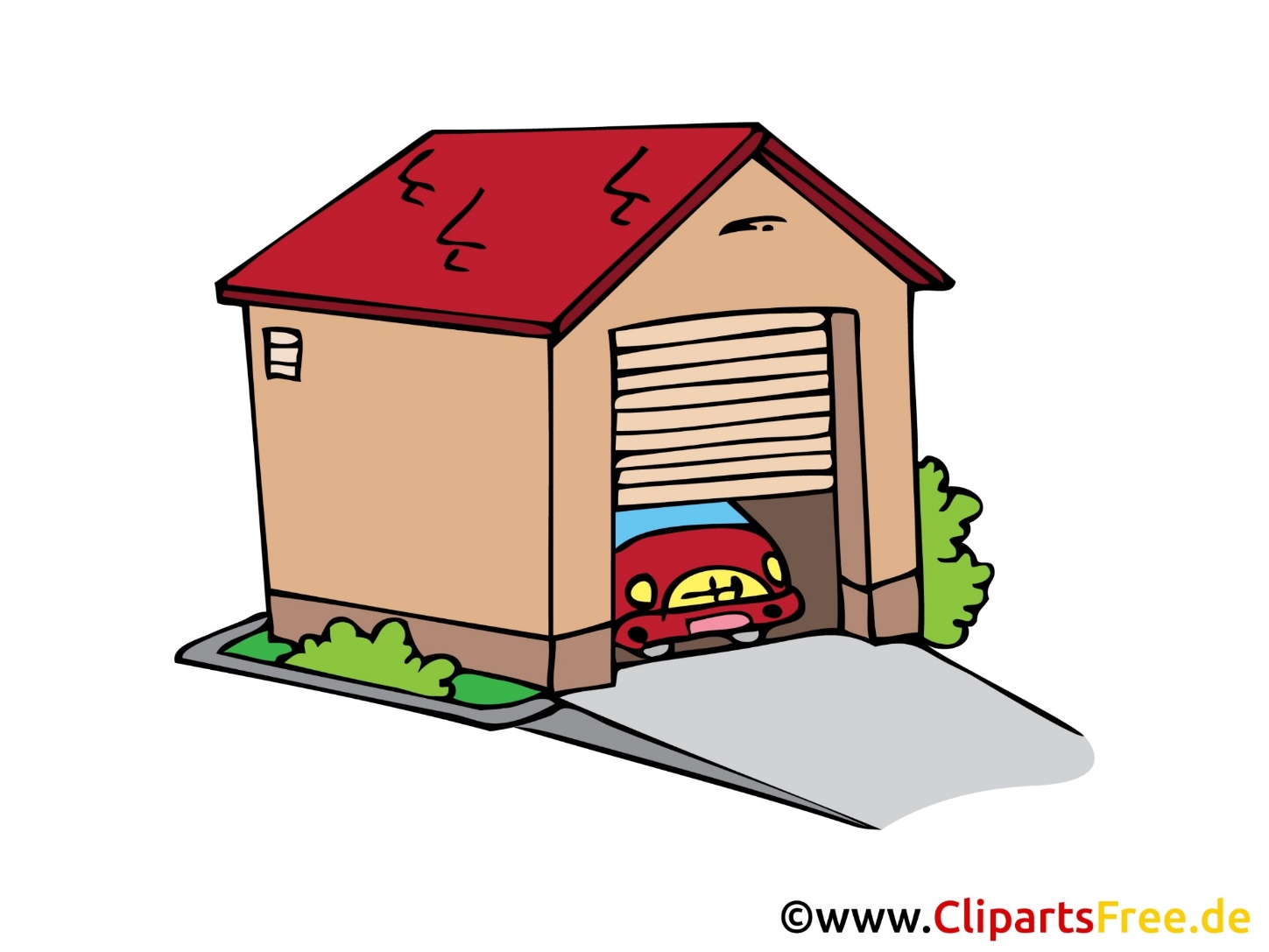 Dans ma maison il y a 





								un garage
Décris ta maison
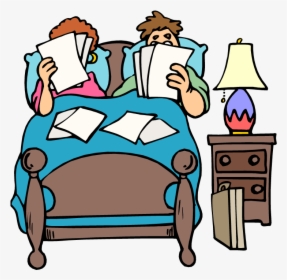 Dans ma maison il y a




						        la chambre de mes parents
Décris ta maison
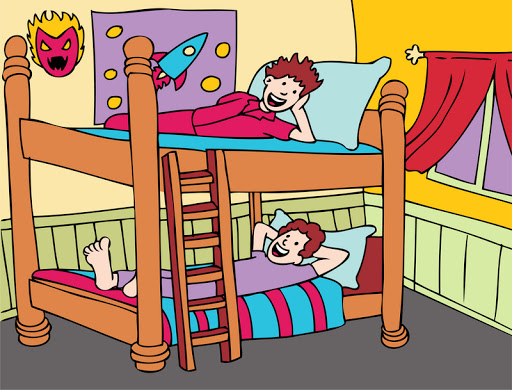 Dans ma maison il y a





								ma chambre
Décris ta maison
Dans ma maison il y a 





								un sous sol
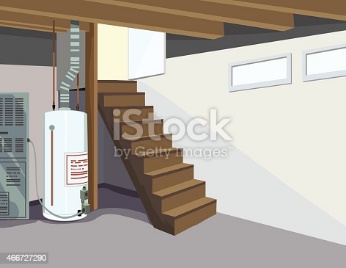 Décris ta maison
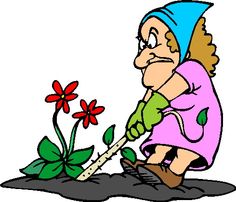 Dans ma maison il y a 




								un jardin
Décris ta maison
Depuis combien de temps tu habites ici?
How long have you been living there?

J’y habite depuis sept ans.
I have been living there for seven years.

J’y habite depuis toujours.
I have been living there always.
Depuis combien de temps tu habites ici?
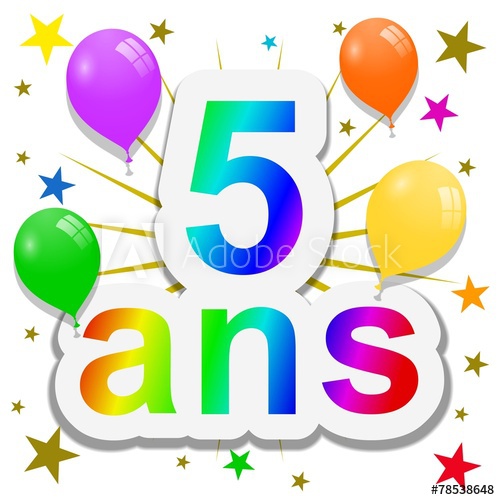 J’y habite depuis
Choisissez la bonne réponse
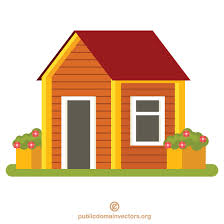 J’habite dans une grande maison

J’habite dans une petite maison

J’habite dans un apartment
Choisissez la bonne réponse
J’habite dans une maison jumelle

J’habite dans un appartement

J’habite dans une ferme
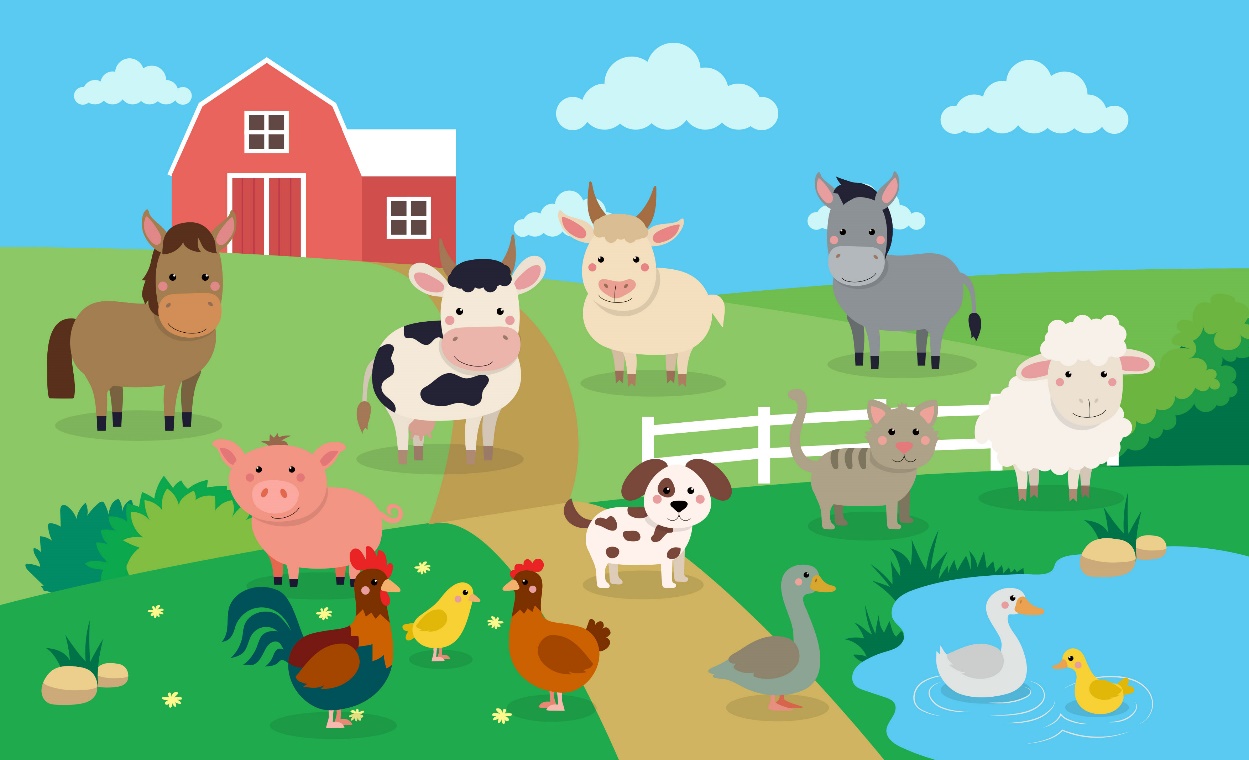 Choisissez la bonne réponse
J’habite dans une grande maison

J’habite dans un appartement

J’habite dans une petite maison
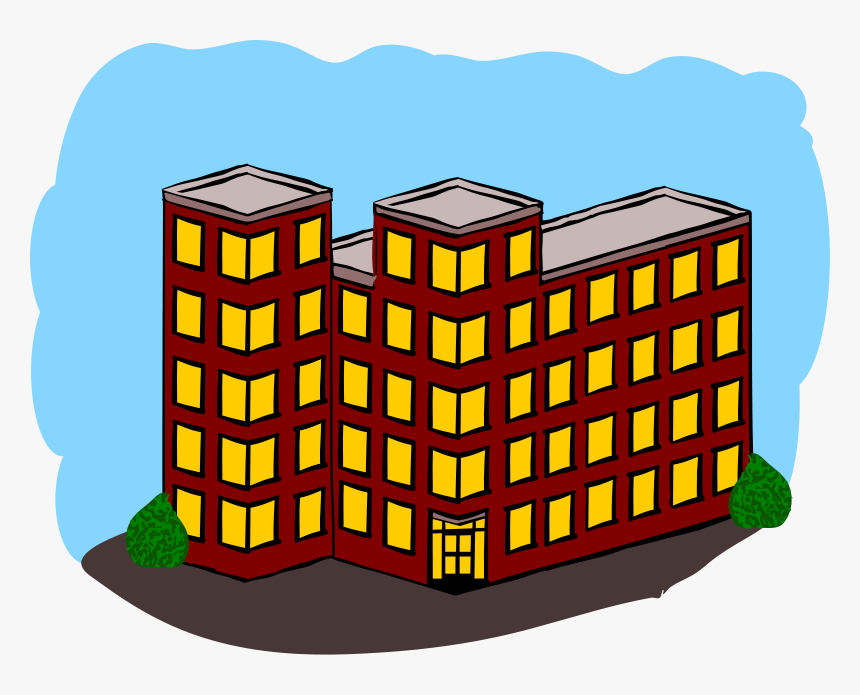 Choisissez la bonne réponse
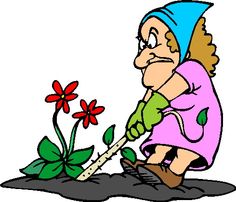 Dans ma maison il y a une cuisine 

Dans ma maison il y a un garage

Dans ma maison il y a un jardin.
Choisissez la bonne réponse
Dans ma maison il y a une salle de bains

Dans ma maison il y a un sous sol

Dans ma maison il y a ma chambre
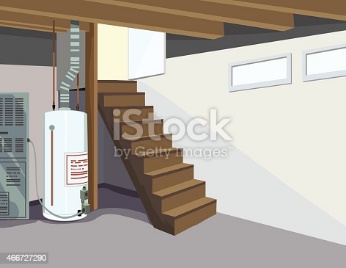 Choisissez la bonne réponse
J’y habite depuis huit ans

J’y habite depuis trois ans  

J’y habite depuis seize ans
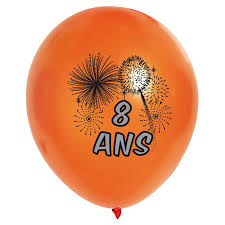 Choisissez la bonne réponse
a) J’y habite depuis vingt ans

b) J’y habite depuis douze ans

c) J’y habite depuis deux ans
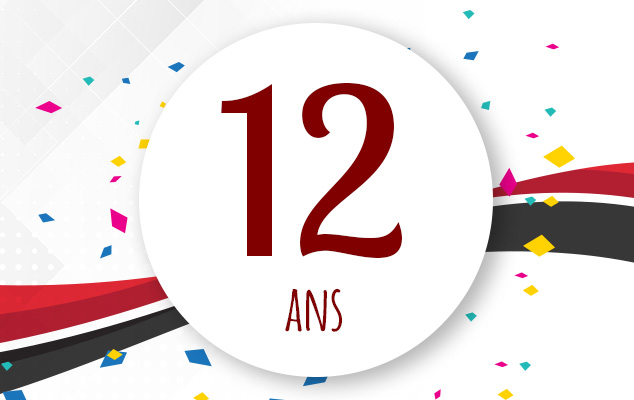